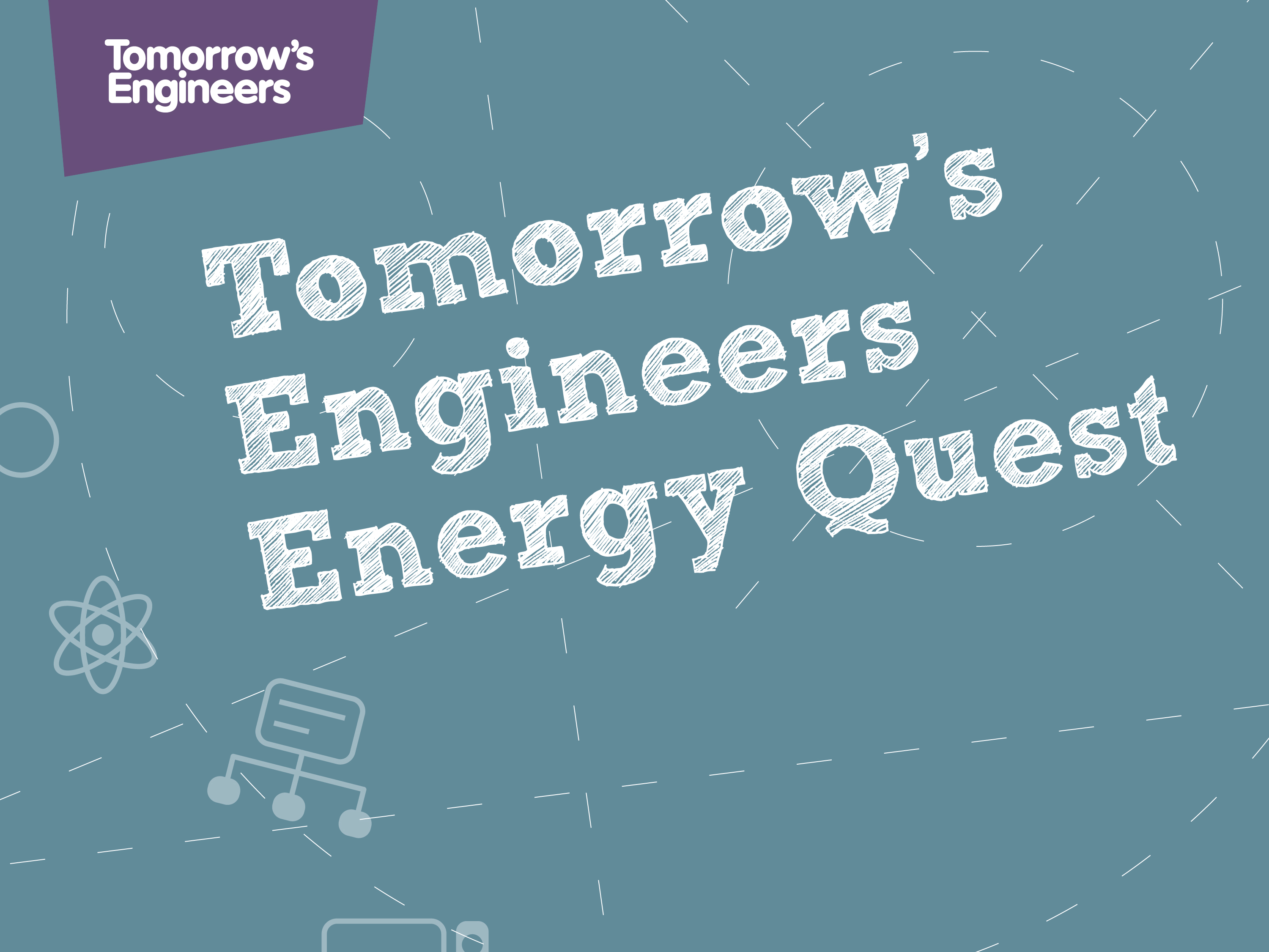 Get Experimental
tomorrowsengineers.org.uk
[Speaker Notes: Click (Next slide):]
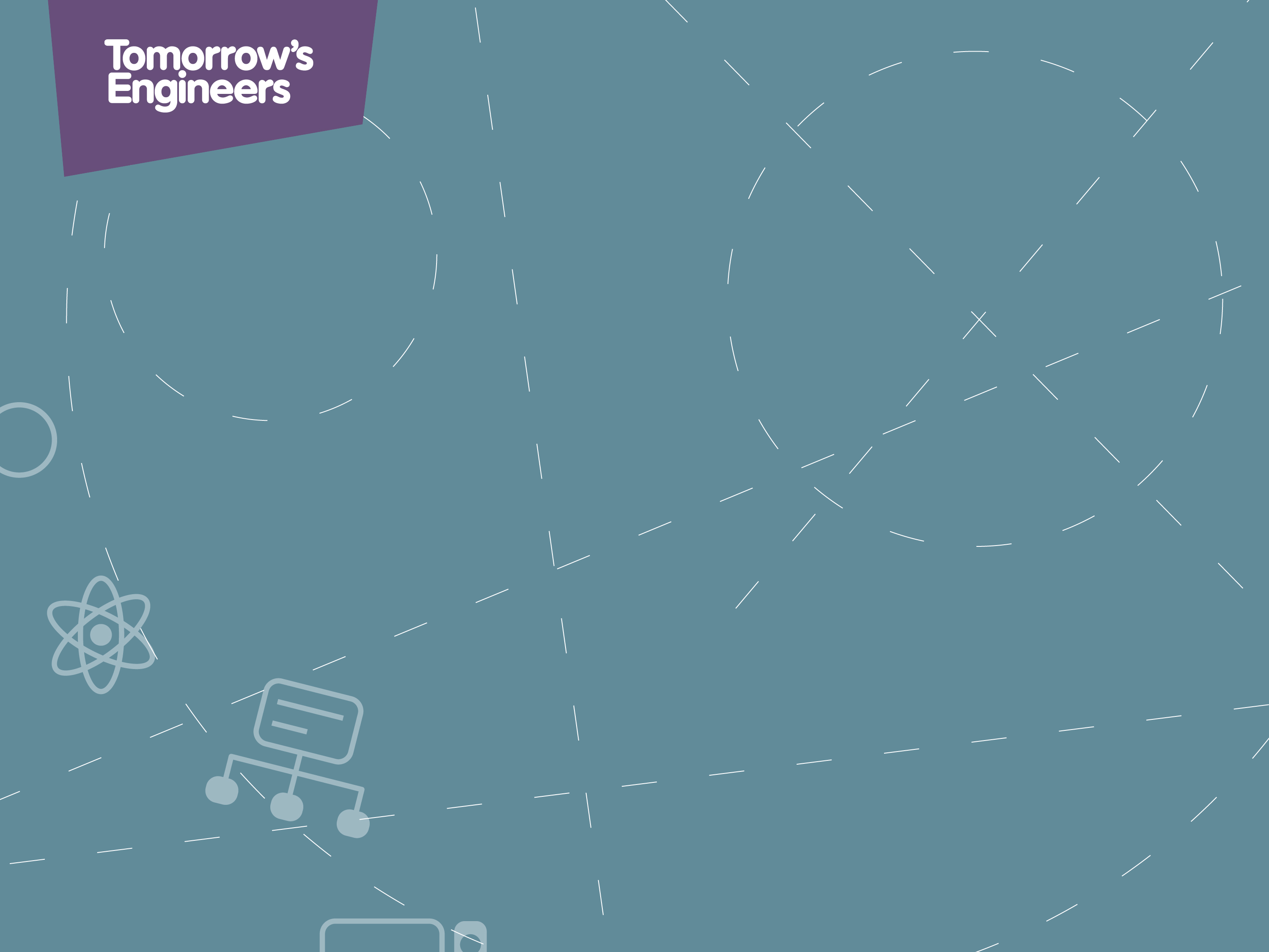 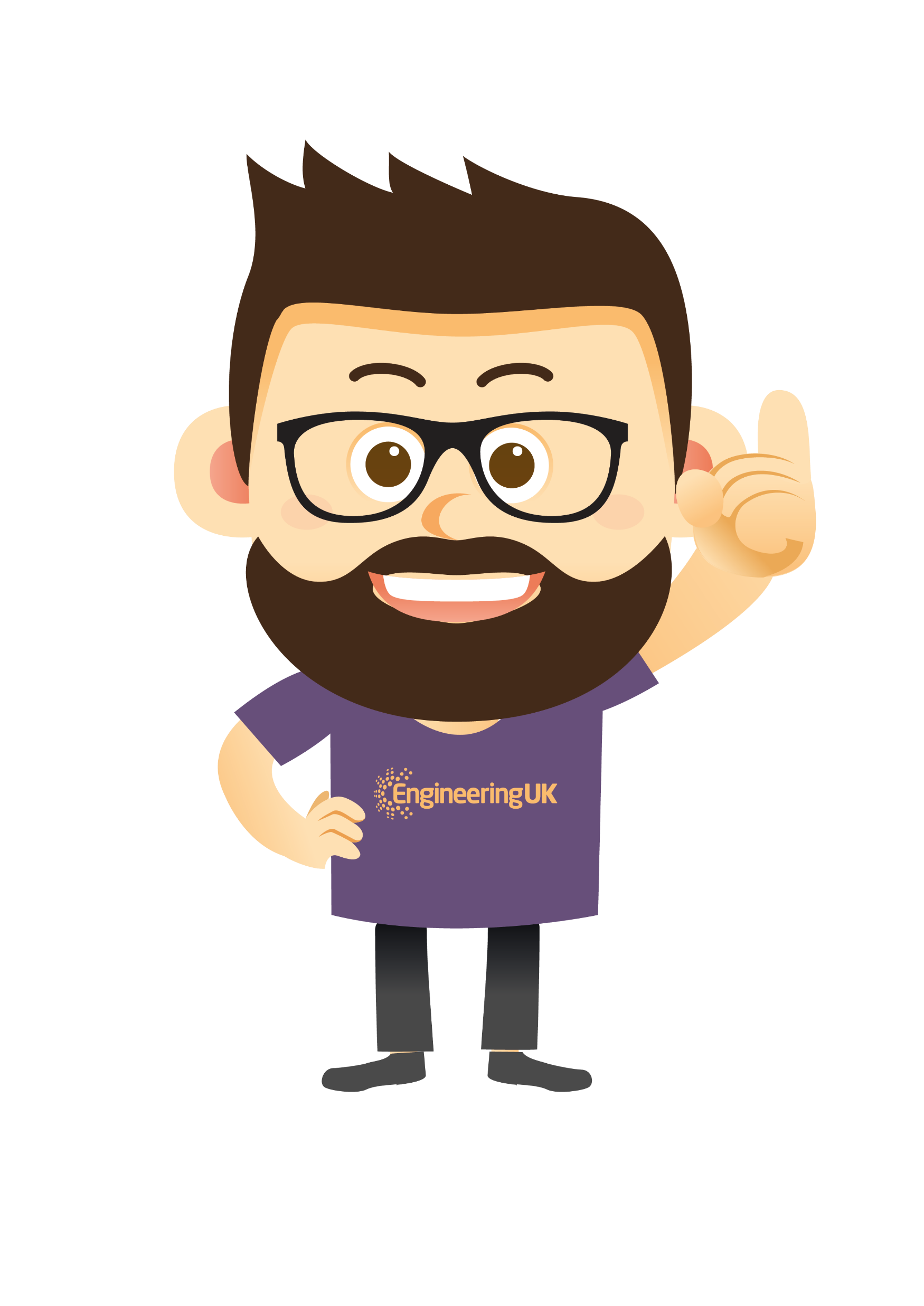 Get Experimental - design, complete and assess your own experiment.
[Speaker Notes: Get Experimental - design, complete and assess your own experiment.

Students will need a pen or pencil and ruler if they are carrying out the experiment with printed experiment booklets.



Click (Next slide):]
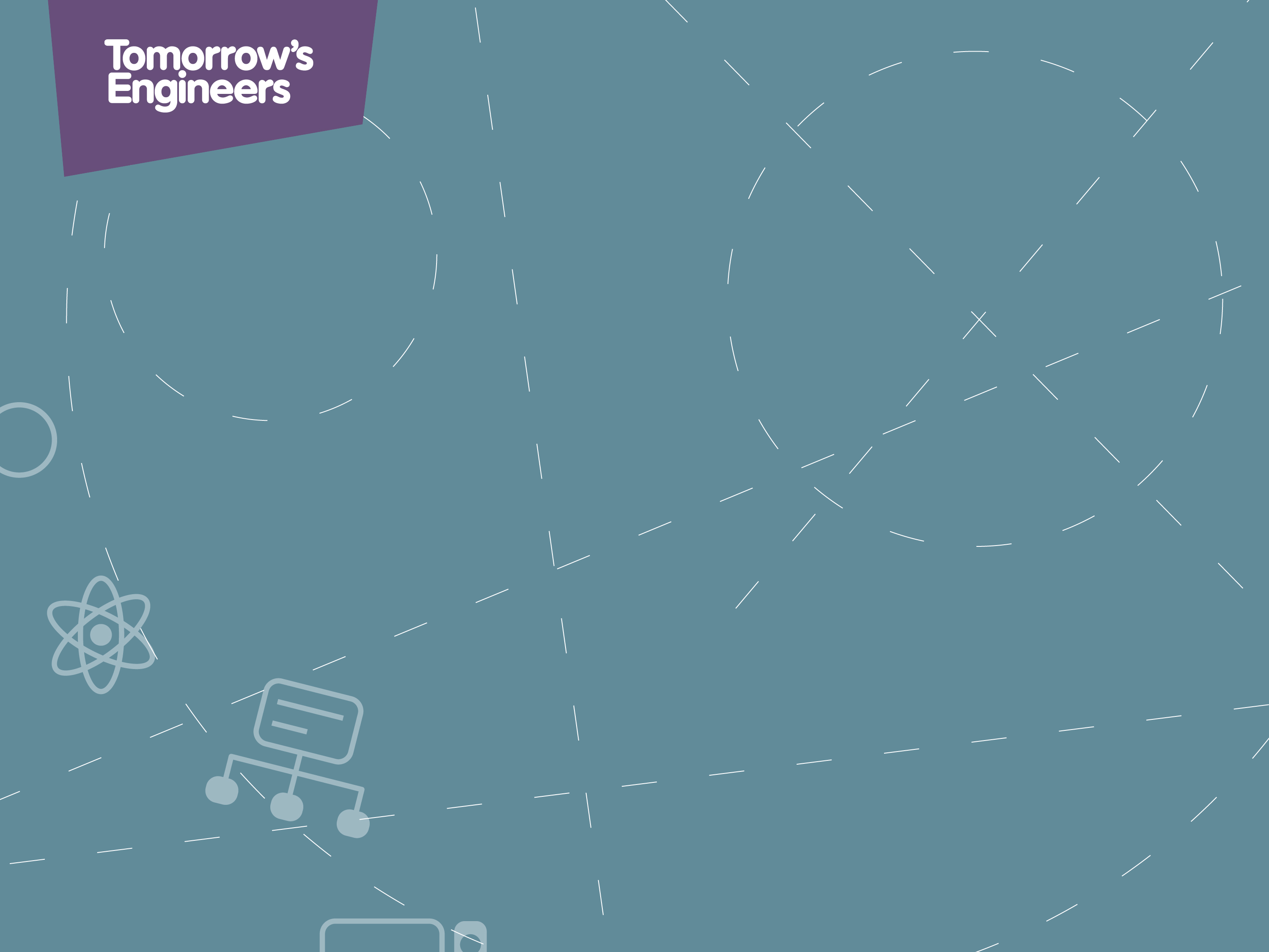 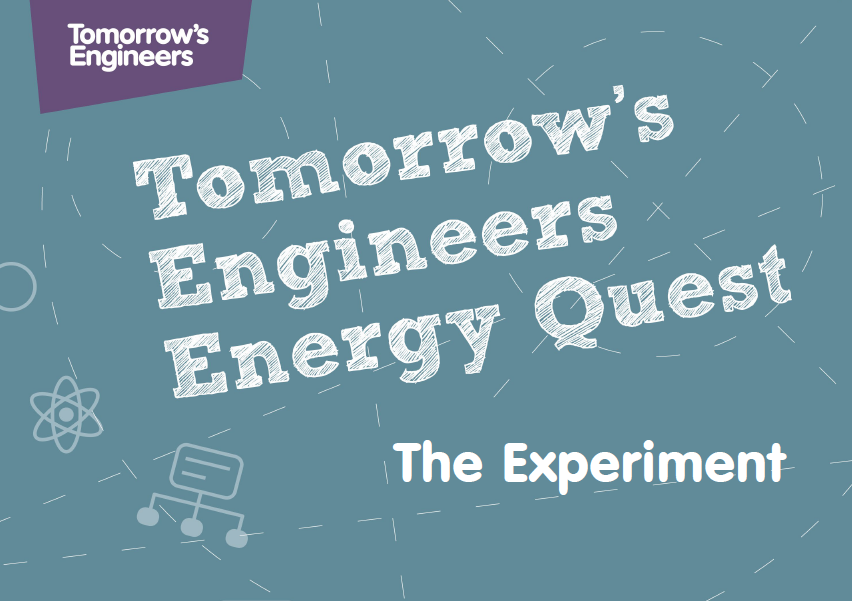 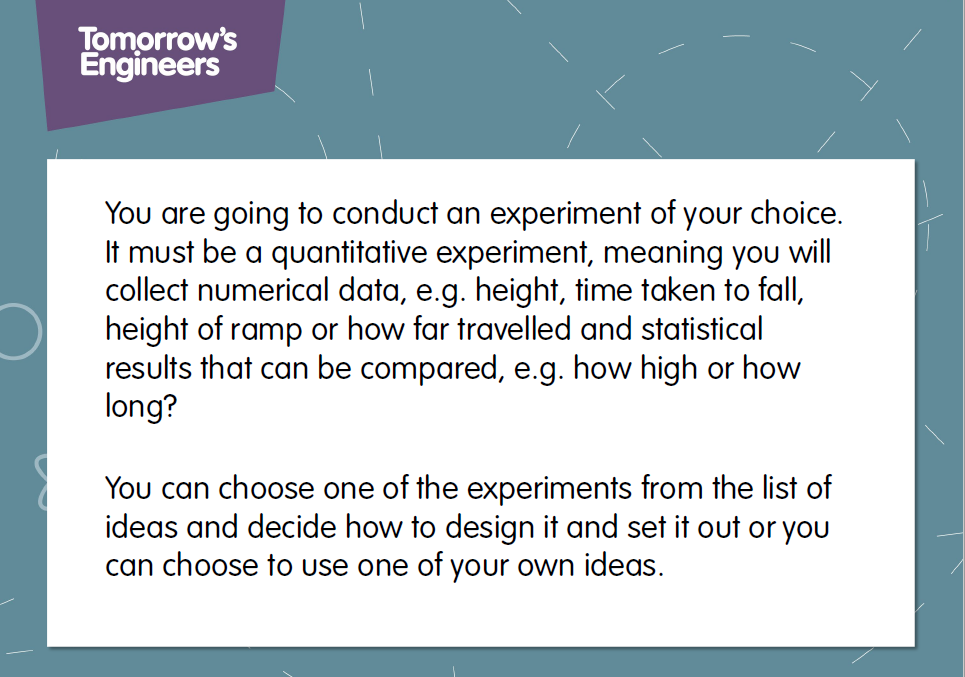 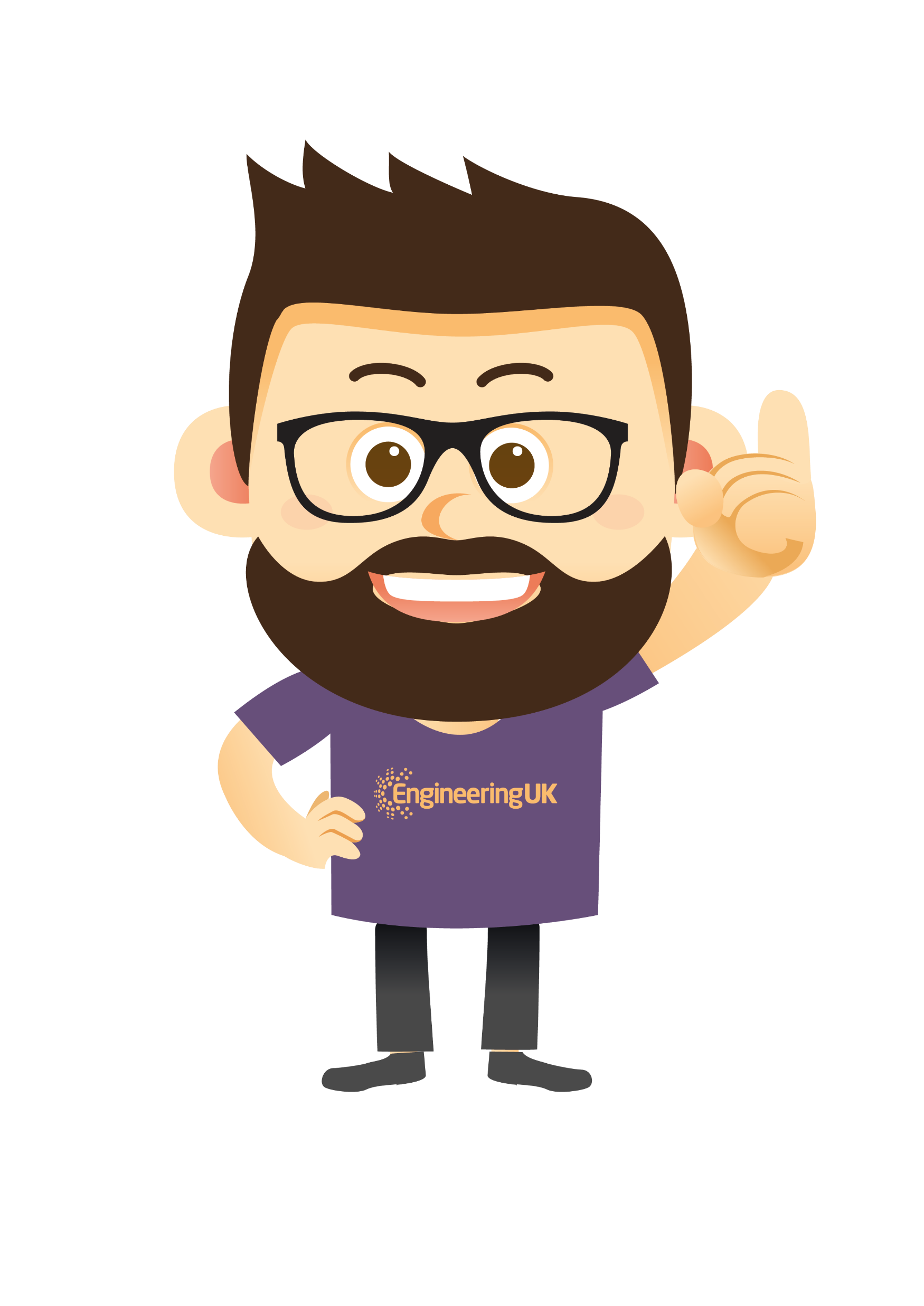 [Speaker Notes: Students need to make sure they use the Energy Quest online experiment booklet.

Click

The booklet has everything they need to know about the experiment and space to store their ideas and results.

Student books to be distributed to enable students and teacher to talk through the booklets before experiment activity starts.

Click (Next slide):]
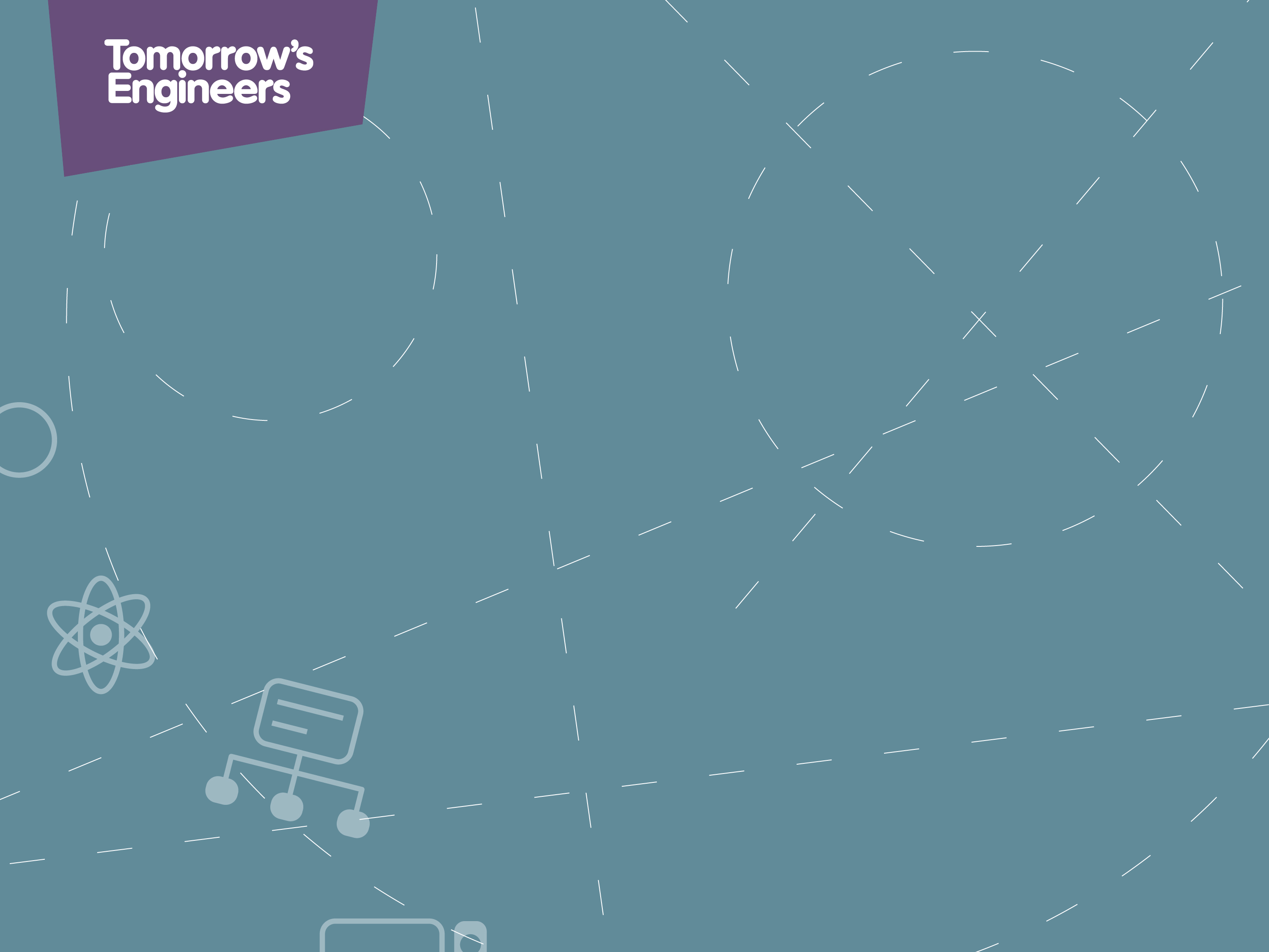 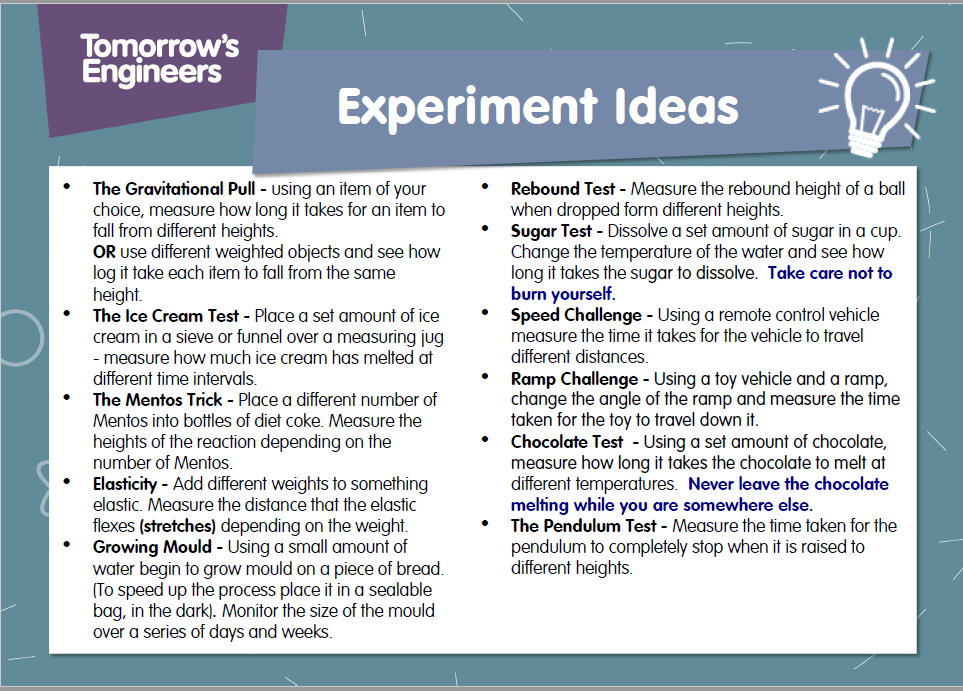 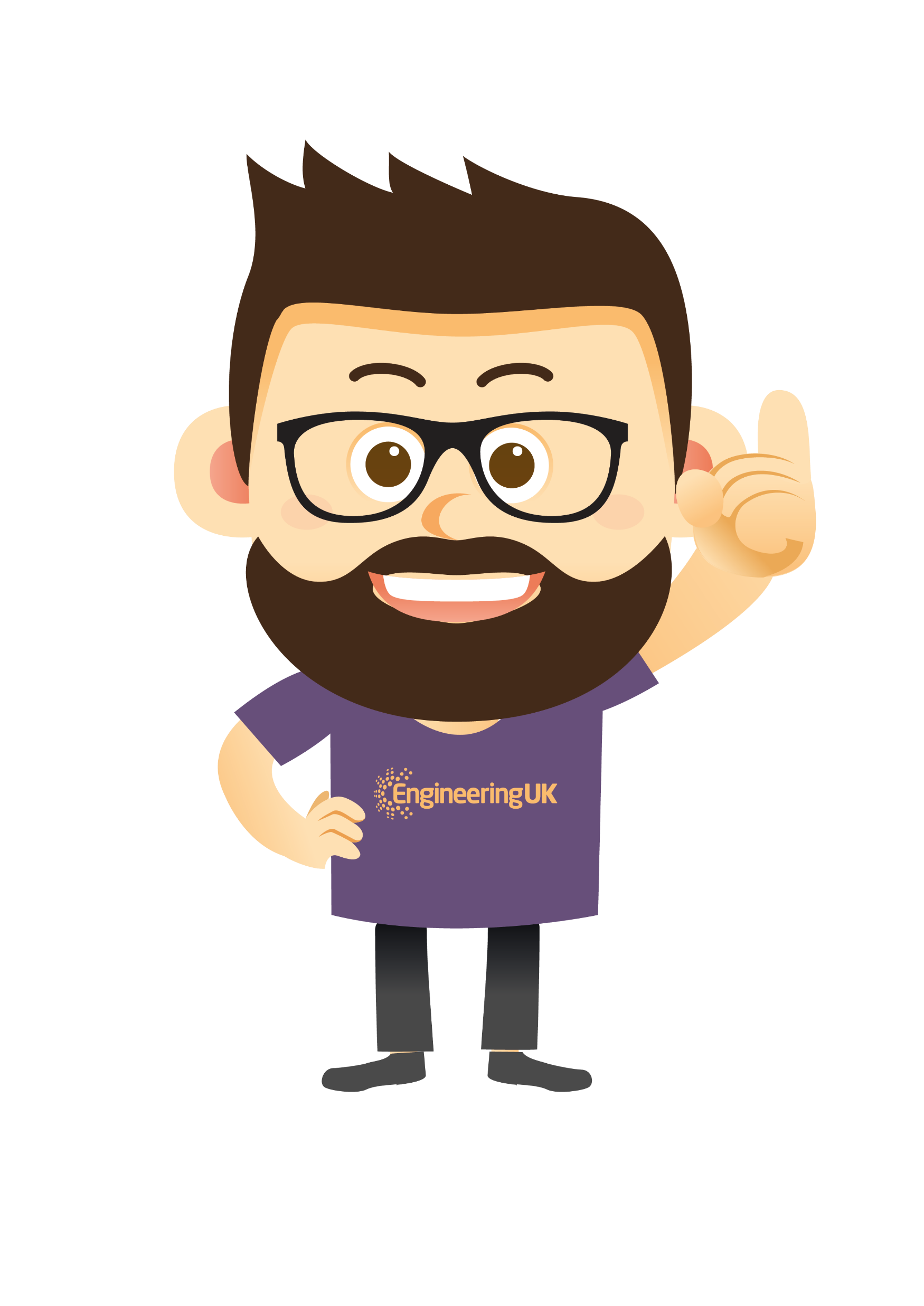 [Speaker Notes: The experiment book contains some experiment ideas but students are free to come up with their own experiment idea.

Click (Next slide):]
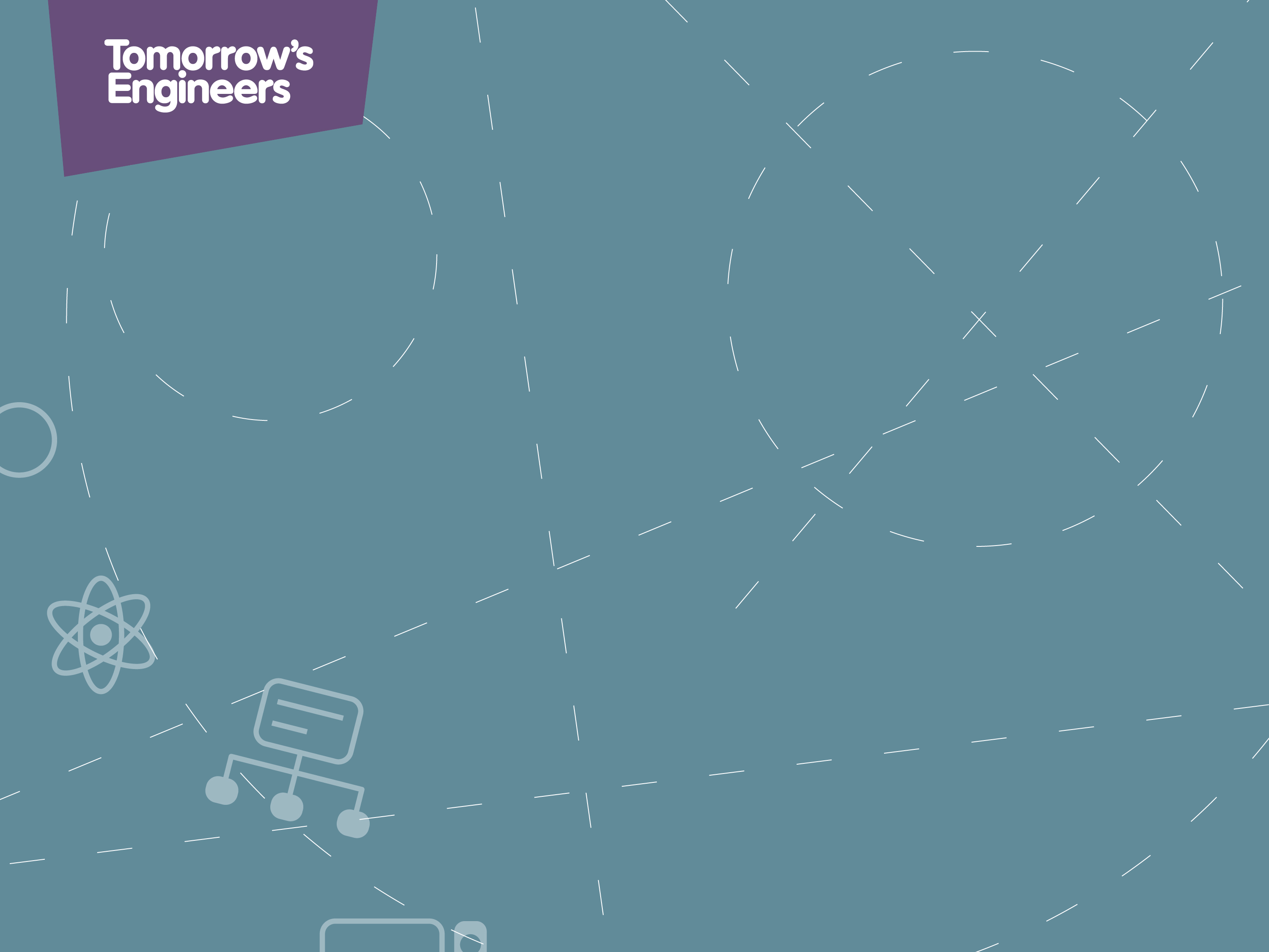 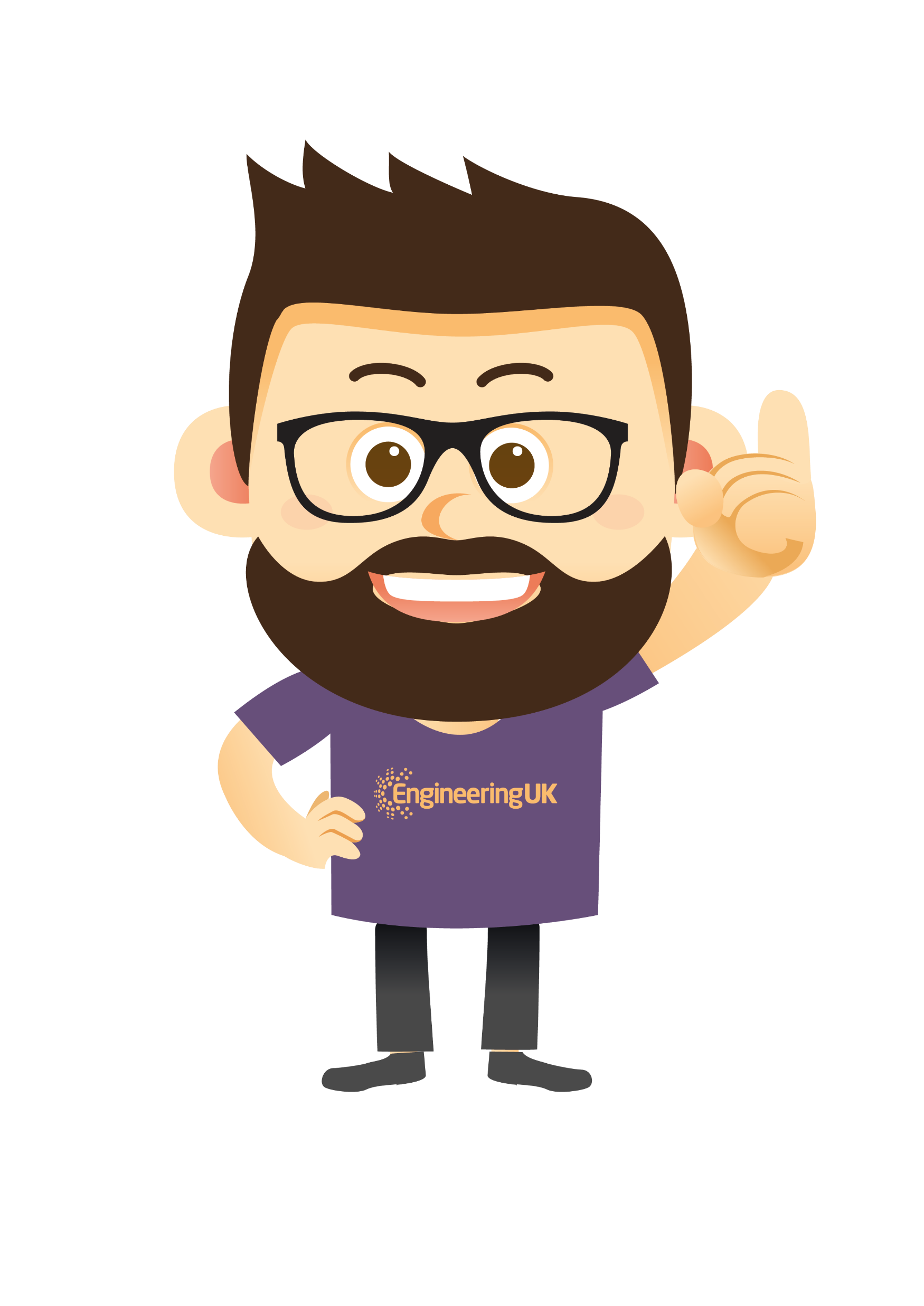 Step one: 
Design 
Ask
Build
[Speaker Notes: Emphasise the individual steps students need to follow and link this to the engineering design plan.  (Information about the engineering design plan is located inside the experiment booklet).

Step one: 

Design
Ask
Build


Click (Next slide):]
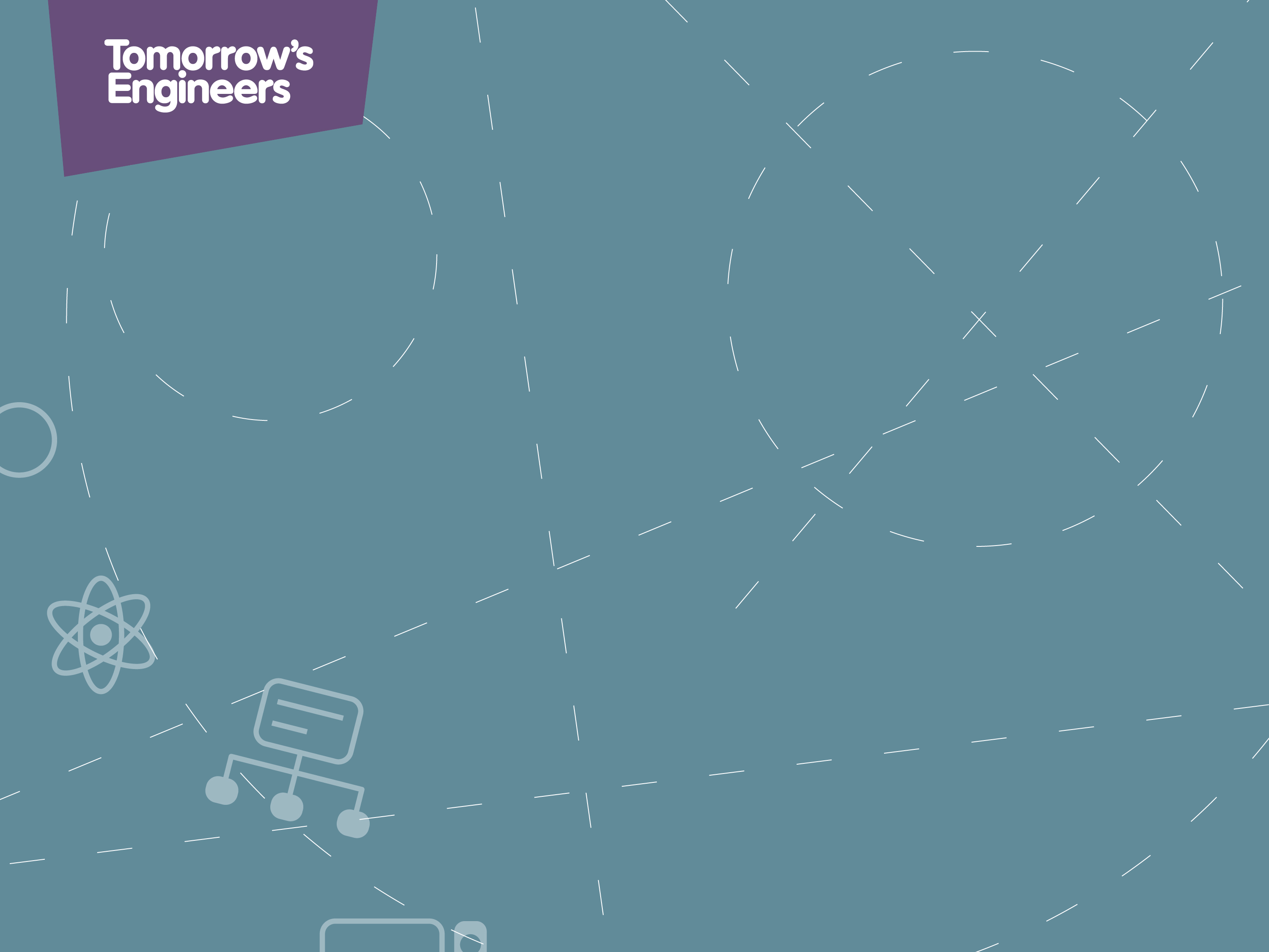 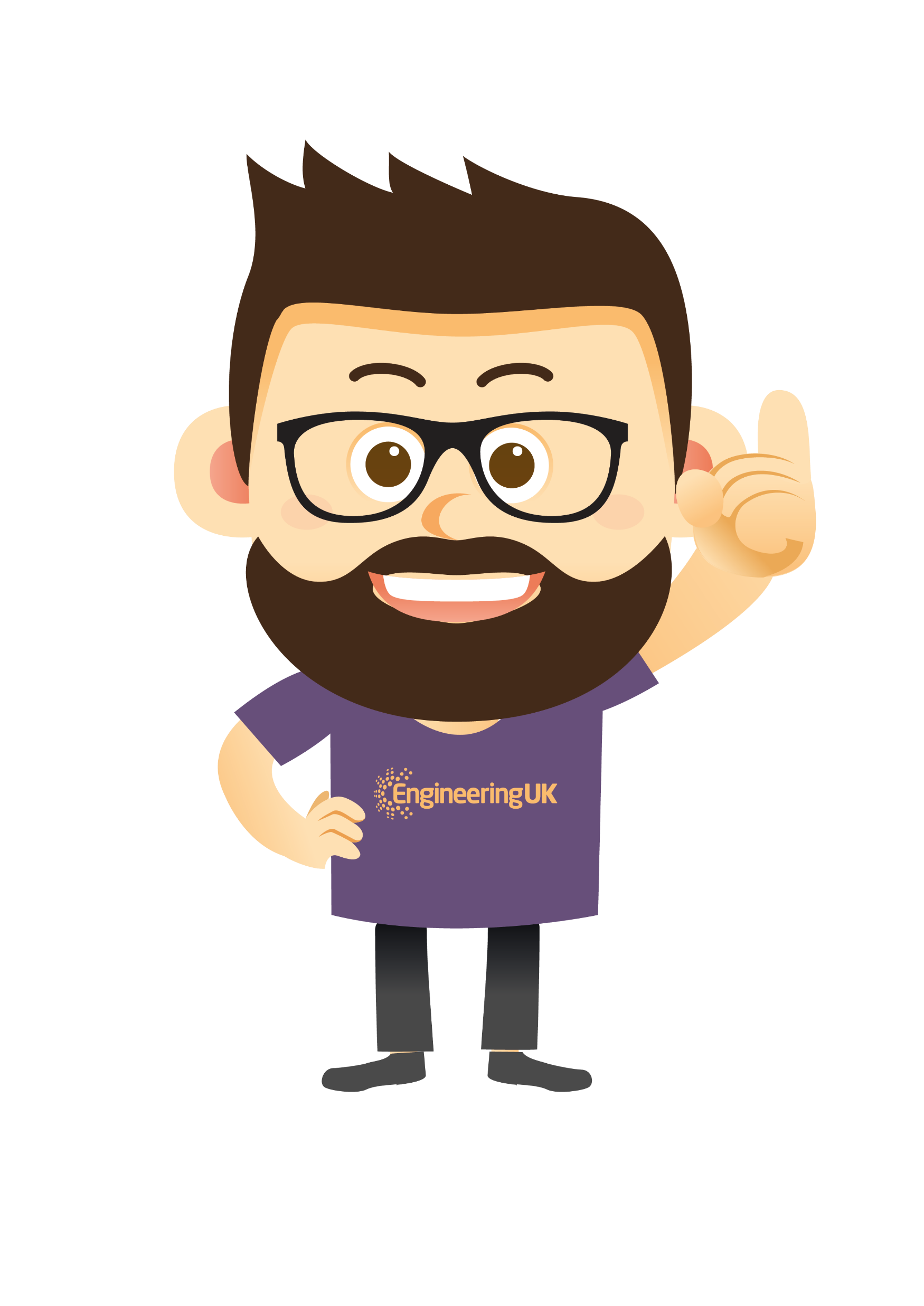 Step two: 
Test
Improve
[Speaker Notes: Step two: 
Test
Improve


Click (Next slide):]
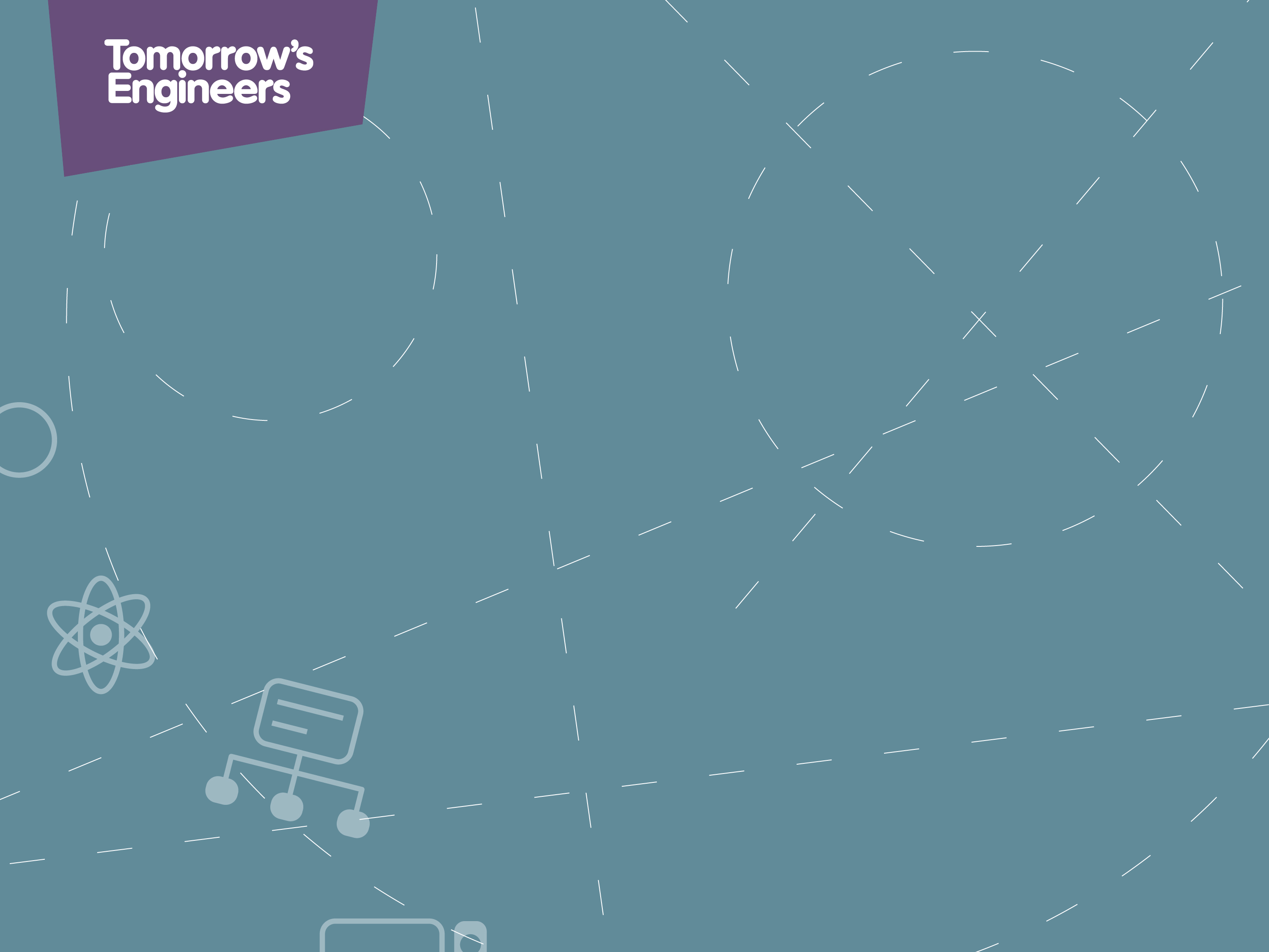 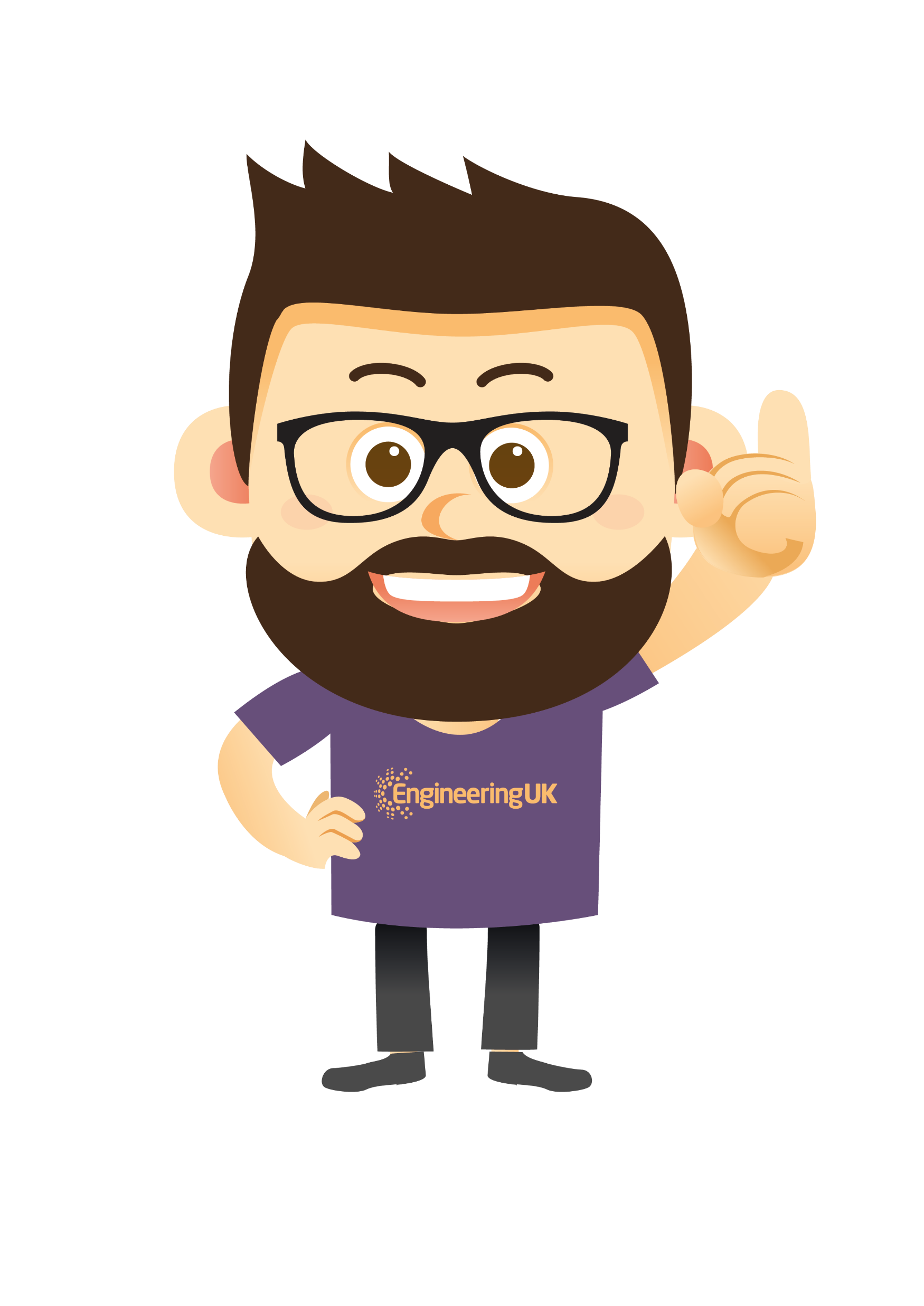 Step three:
Results
[Speaker Notes: Click (Next slide):]
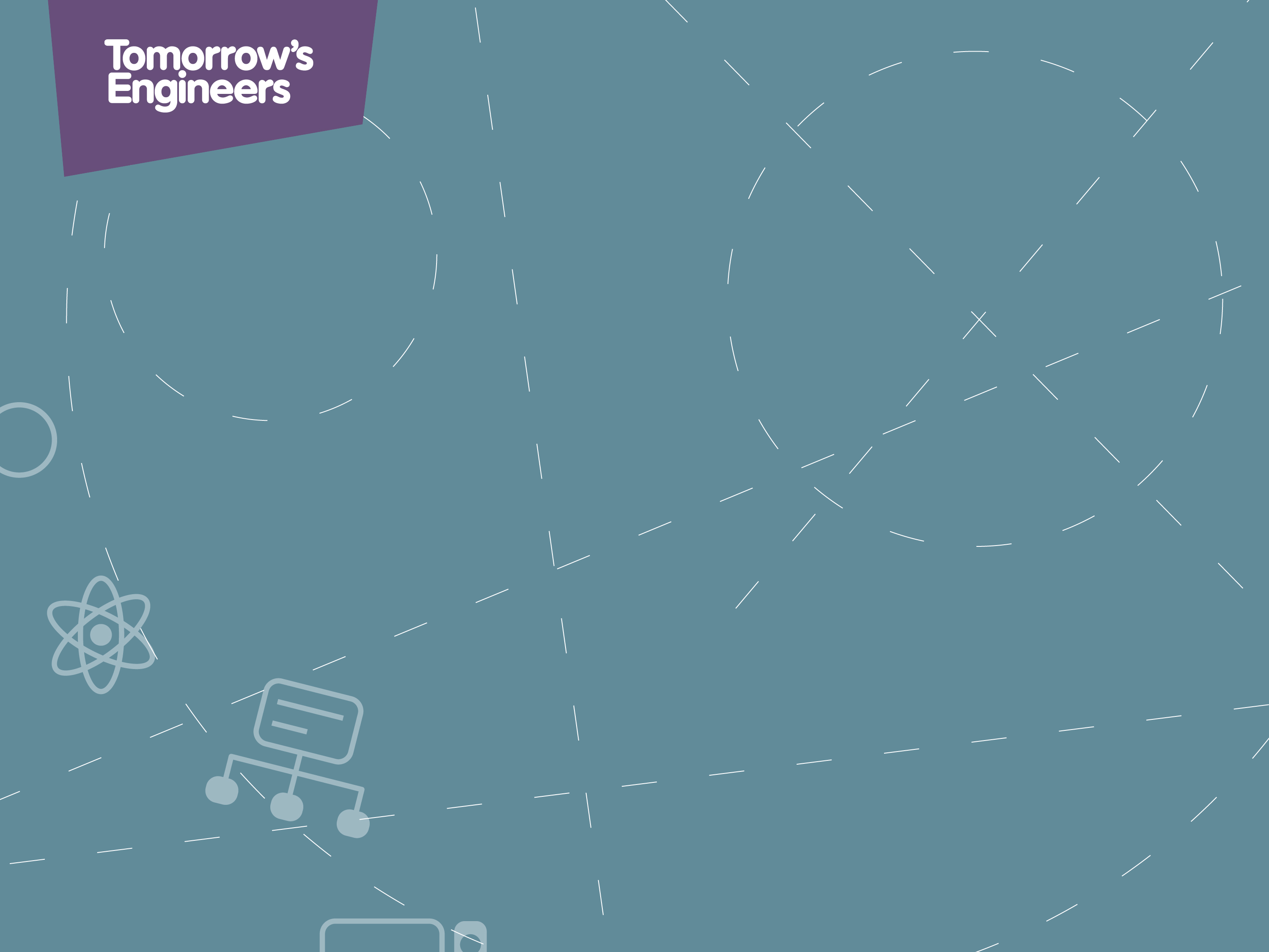 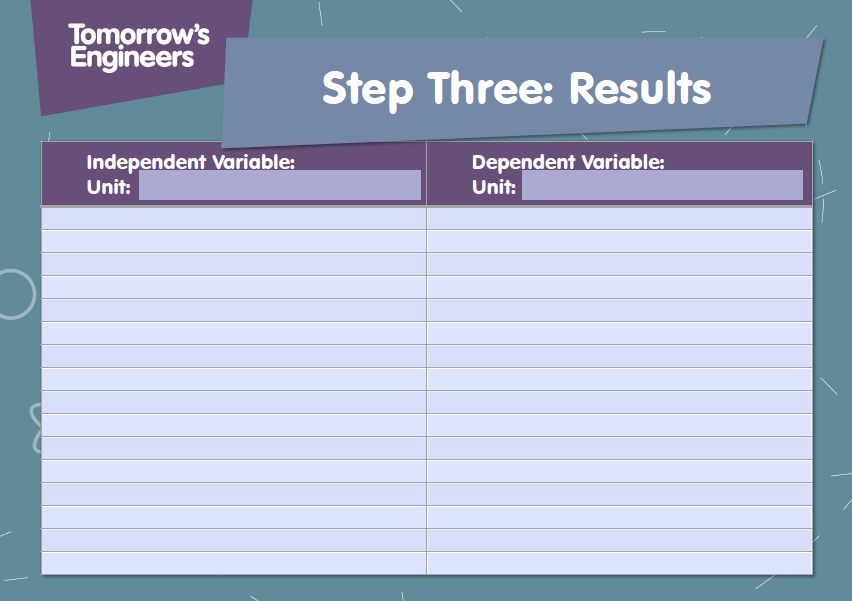 [Speaker Notes: Make sure students record all results for the entire experiment.

Teacher note: variables are explained in the booklet.

Click (Next slide):]
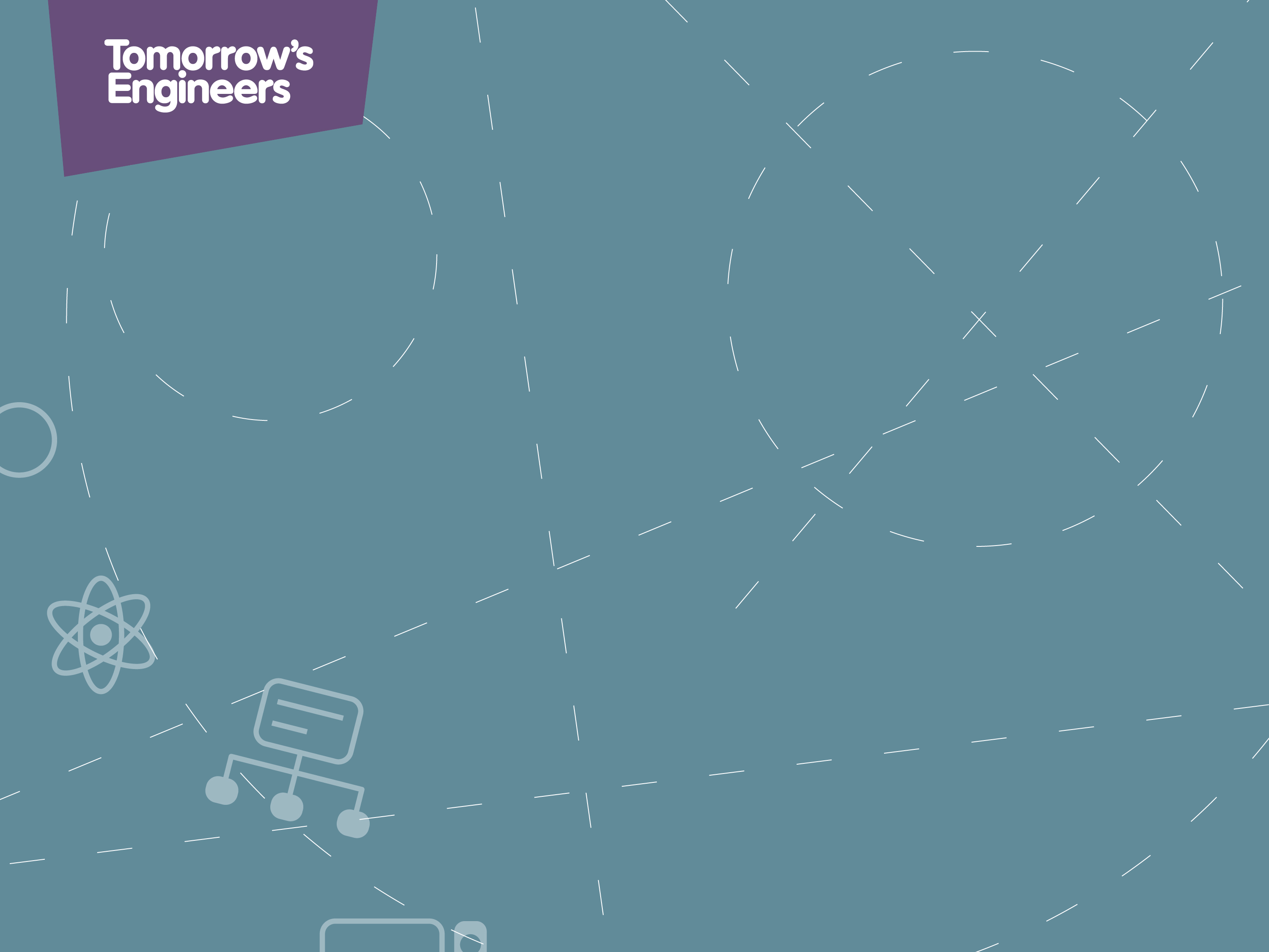 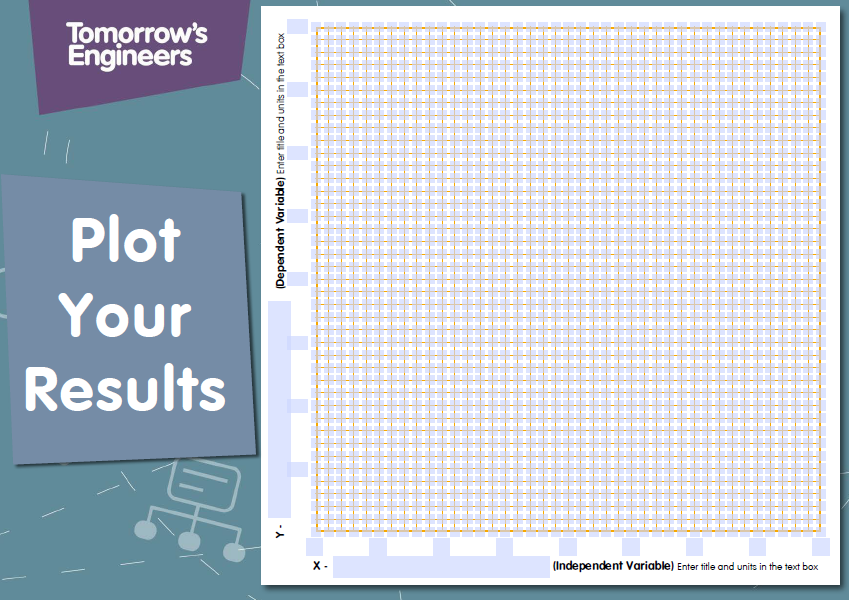 [Speaker Notes: There is information within the experiment booklet to help understand how to draw graphs and how to interpret the information presented.


Click (Next slide):]
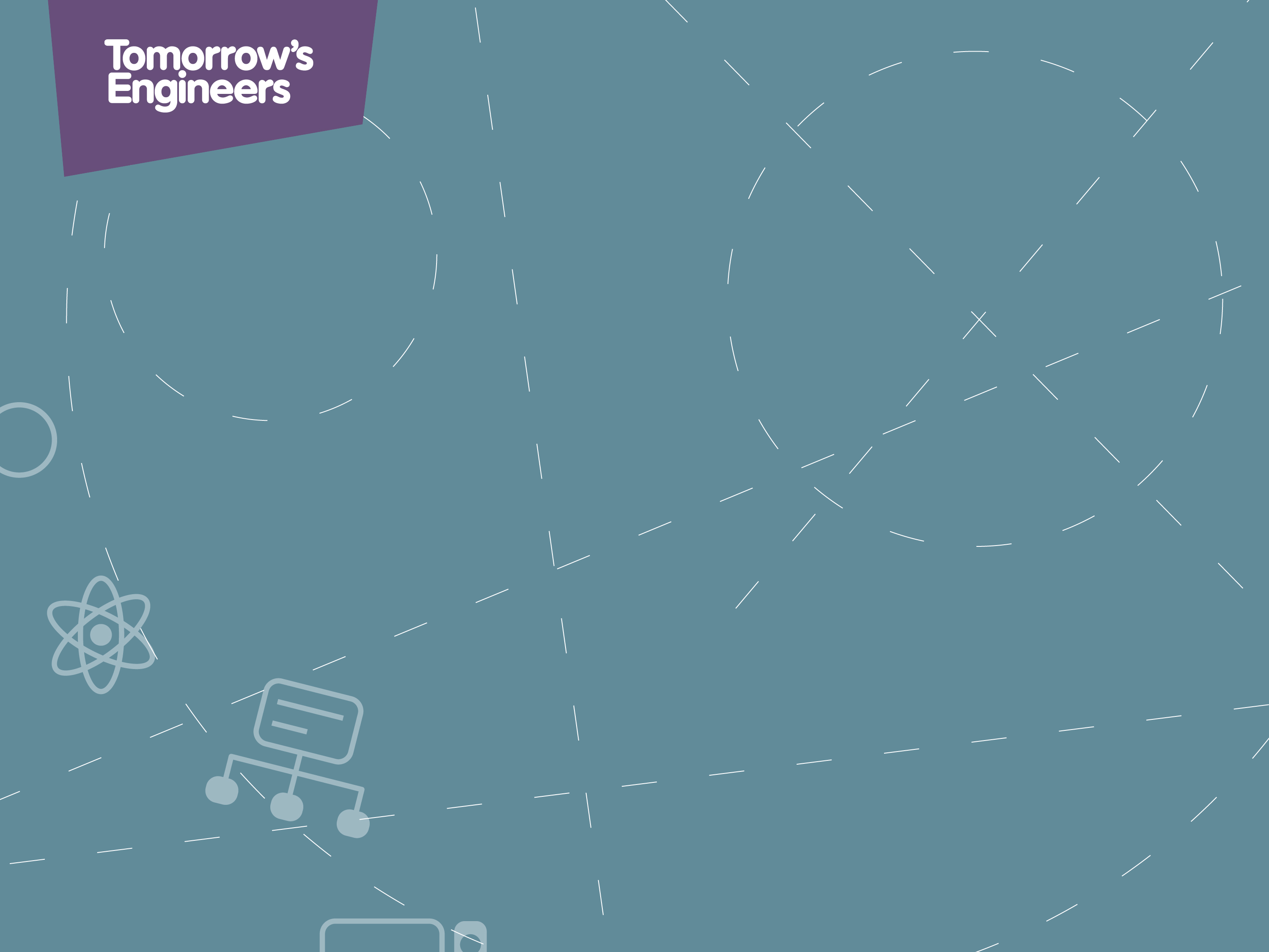 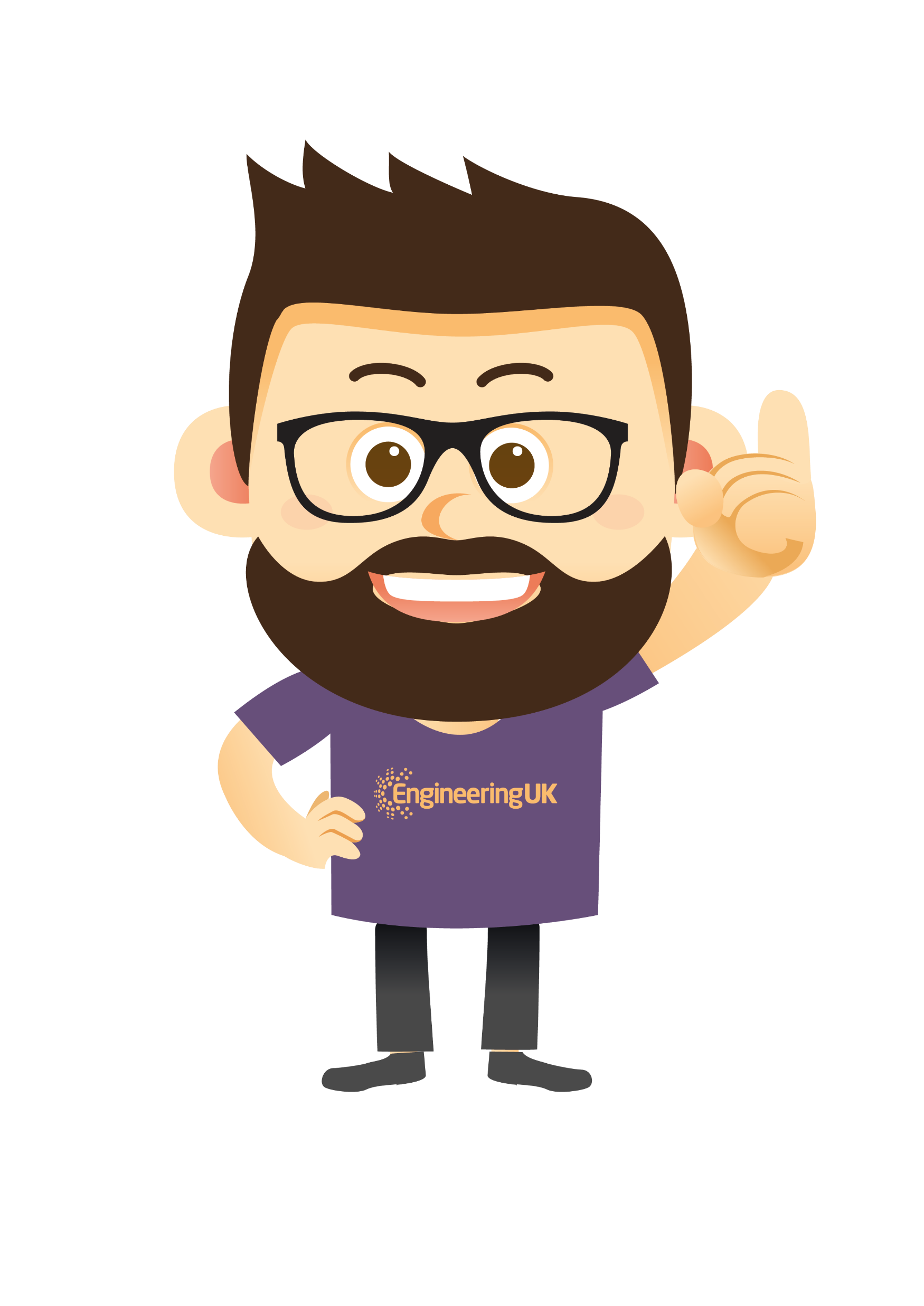 Step four:
Conclusion
[Speaker Notes: Step four:
Conclusion


Click (Next slide):]
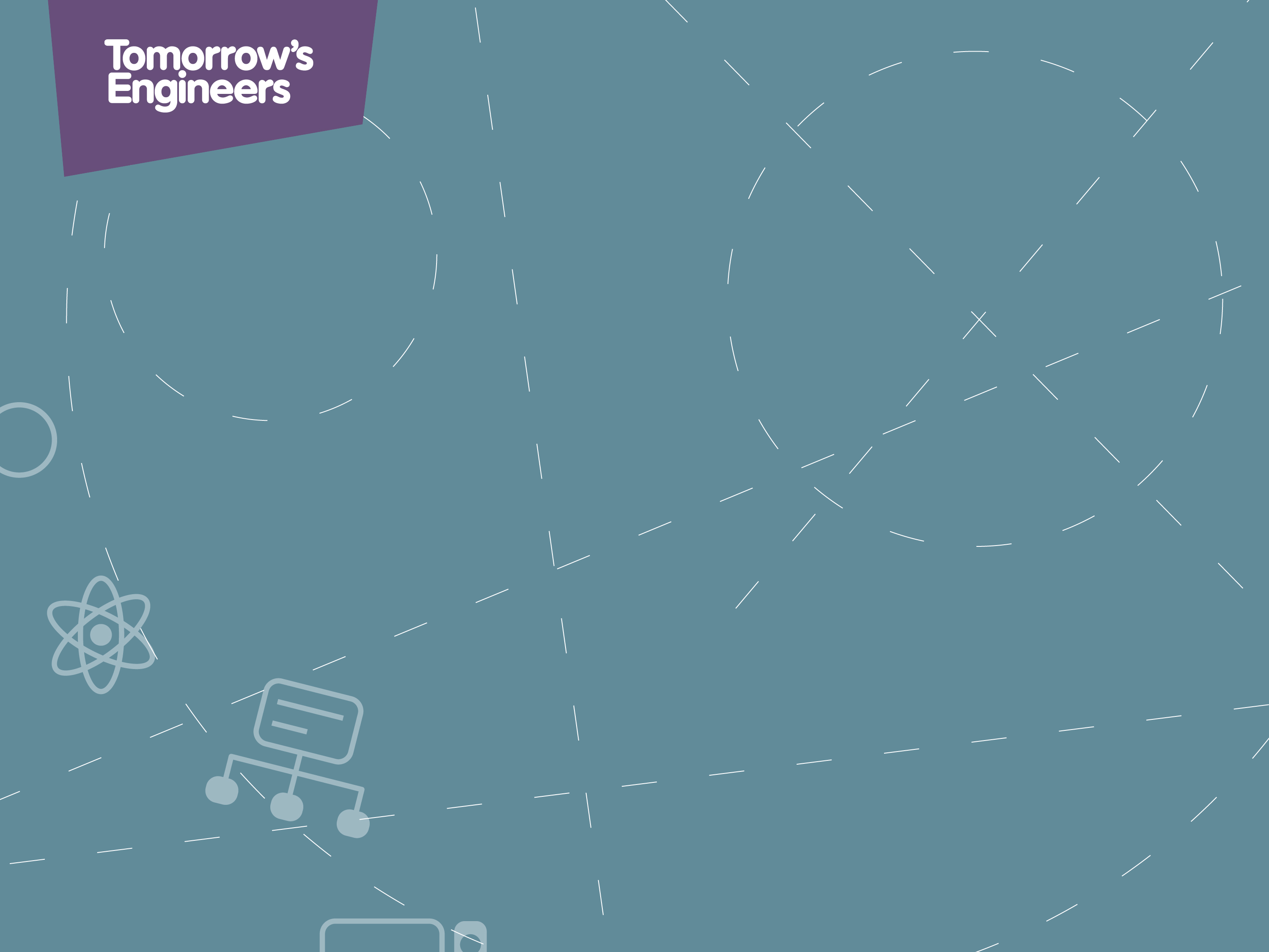 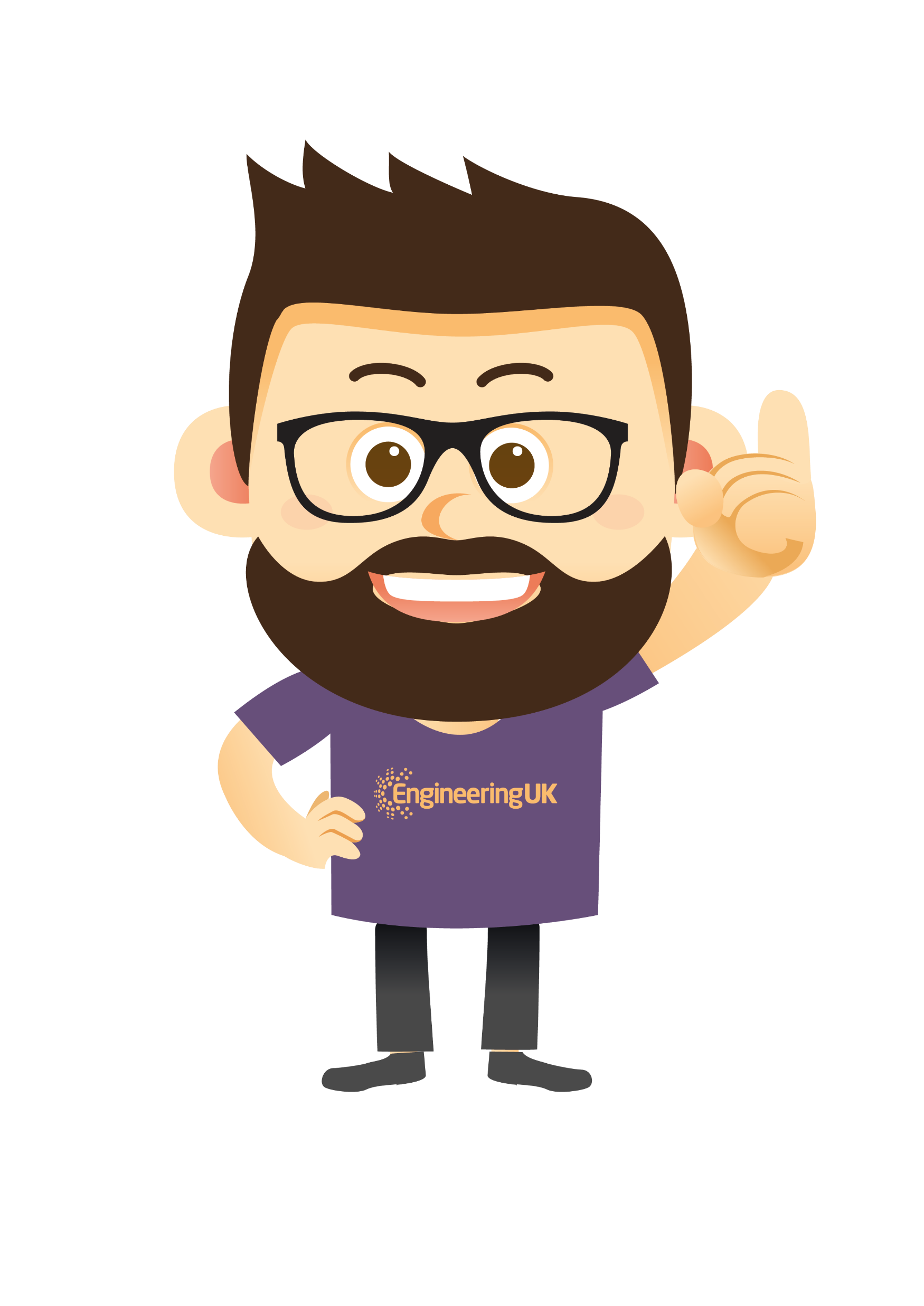 Activity time:
[Speaker Notes: Students can undertake the experiments individually or within groups depending on the needs of the school, class or individual students.

Click (Next slide):]